Digitalizace s Viskem 7 na příkladu Krajské knihovny v Pardubicích
Barbora Horáková
Krajská knihovna v Pardubicích
Krajskou od roku 2004
Digitalizuje od roku 2015
2021 první projekt VISK
Funkční Kramerius od 2021
Digitalizace z fondu jiných knihoven
Krok za krokem
Průzkum fondu a vytipování dokumentů
Ověření v Registru digitalizace a v Souborném katalogu
Žádost o číslo ČNB a ISSN
Úprava bibliografického záznamu
Nahlášení do Registru digitalizace (i do Souborného katalogu)
Vytvoření seznamu titulů pro projekt
Dopočítání stran
Nacenění
Podání projektu
Výběr dokumentů čili RUDA
Registr digitalizace
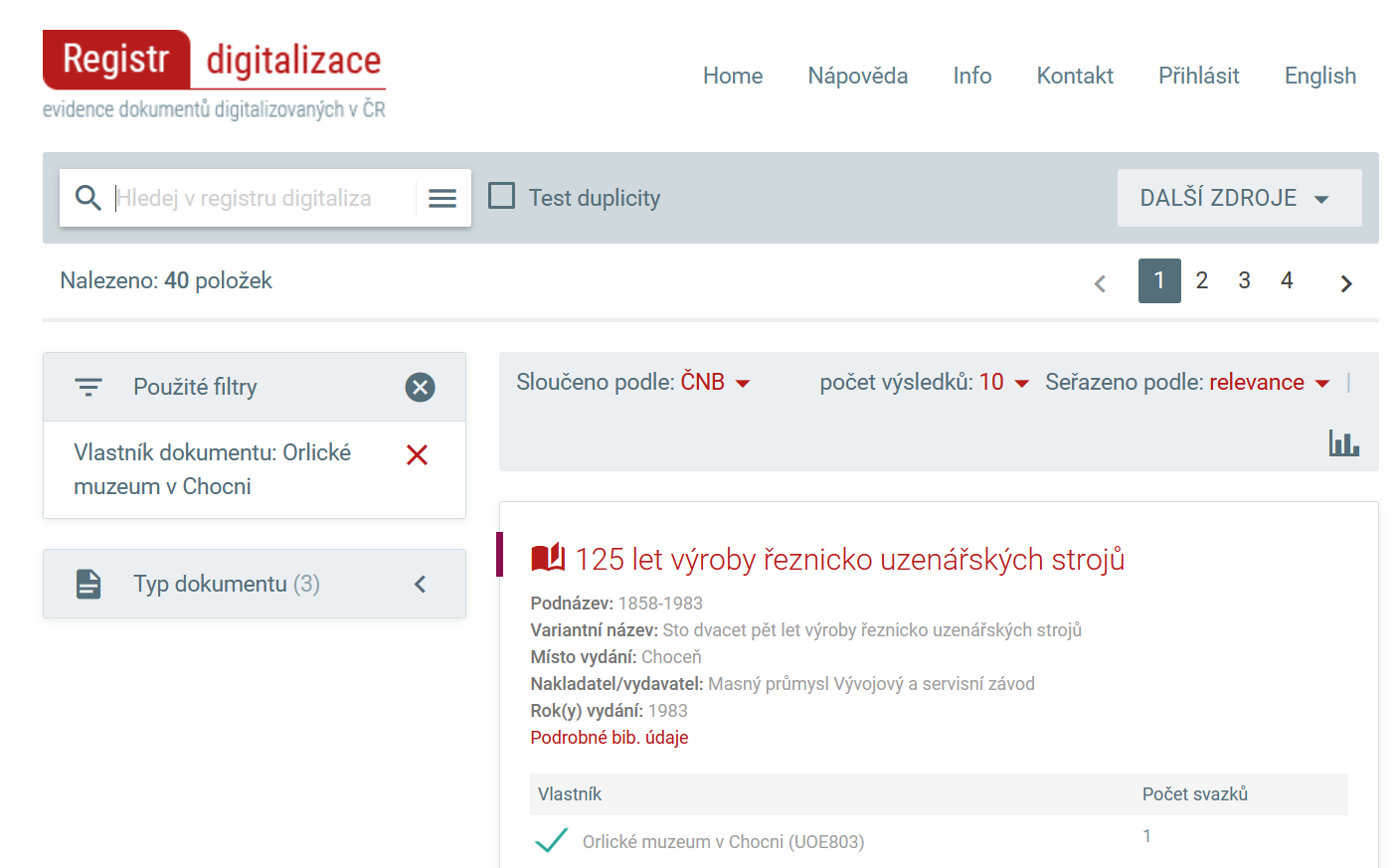 Souborný katalog
Souborný katalog
Tabulka titulů z Registru digitalizace
Dotaci jsme dostali a co dál?
Výběrové řízení 
Smlouva s vysoutěženou firmou
Příprava titulů k digitalizaci: 
kontrola, zda máme všechno dostupné
poslední kontrola záznamů
balení
předání
Závěrečná fáze
Přebrání dat
Přiřazení licencí
Zveřejnění v digitální knihovně
Propagace
Vyúčtování
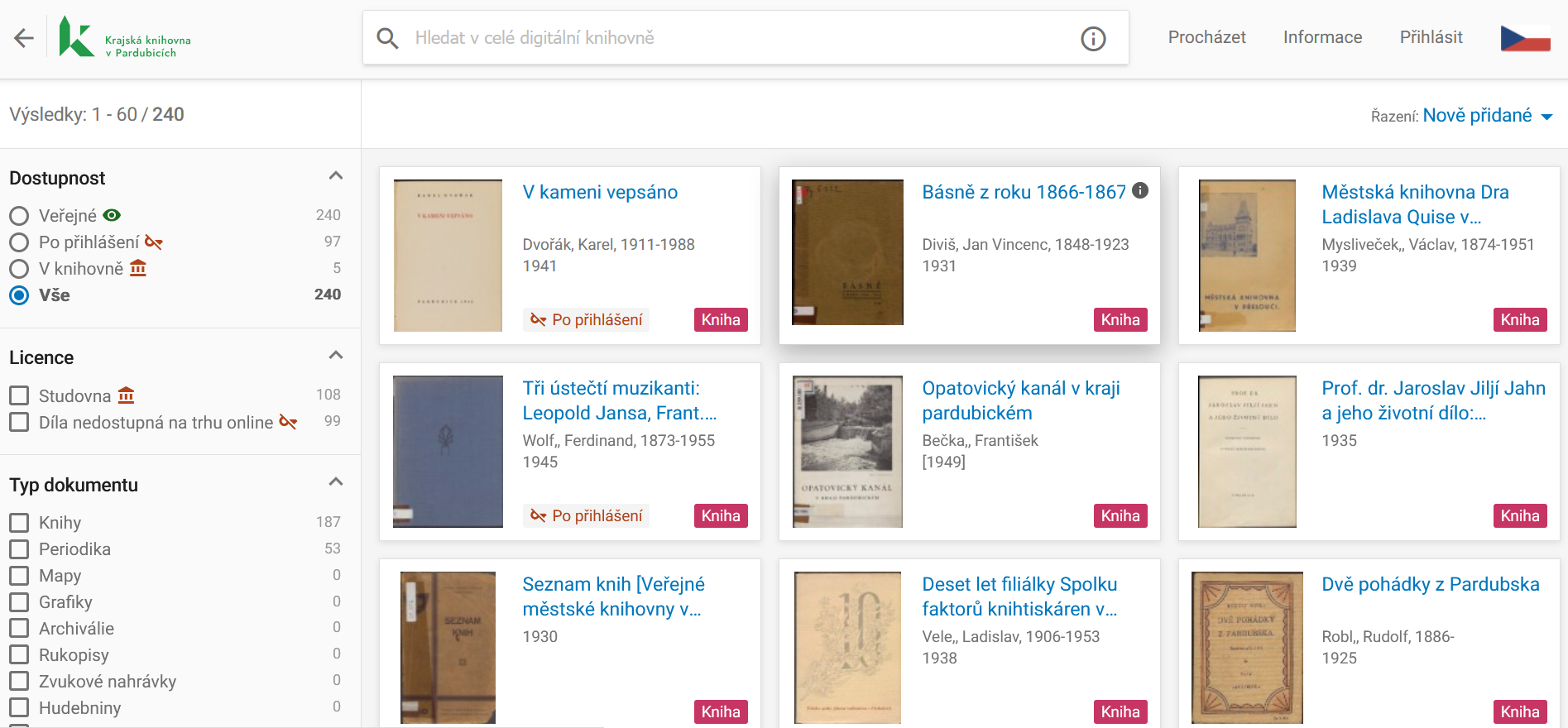 Propojení s Viskem 4
Děkuji za pozornost a nebojte se VISKU!
Barbora Horáková
Krajská knihovna v Pardubicích
b.horakova@knihovna-pardubice.cz